COURSE OVERVIEWSystems I
Instructor: 
Professor Emmett Witchel
Overview
Course theme
Five realities
Logistics
Course Theme:Abstraction Is Good But Don’t Forget Reality
Most CS and CE courses emphasize abstraction
Abstract data types
Asymptotic analysis
These abstractions have limits
Especially in the presence of bugs
Need to understand details of underlying implementations
Useful outcomes
Become more effective programmers
Able to find and eliminate bugs efficiently
Able to understand and tune for program performance
Prepare for later “systems” classes in CS & ECE
Compilers, Operating Systems, Networks, Computer Architecture, Embedded Systems
Great Reality #1: Ints are not Integers, Floats are not Reals
Example 1: Is x2 ≥ 0?
Floats: Yes!
Ints:
 40000 * 40000  →1600000000
 50000 * 50000 → ??
Example 2: Is (x + y) + z  =  x + (y + z)?
Unsigned & Signed Ints: Yes!
Floats:	
 (1e20 + -1e20) + 3.14 --> 3.14
 1e20 + (-1e20 + 3.14) --> ??
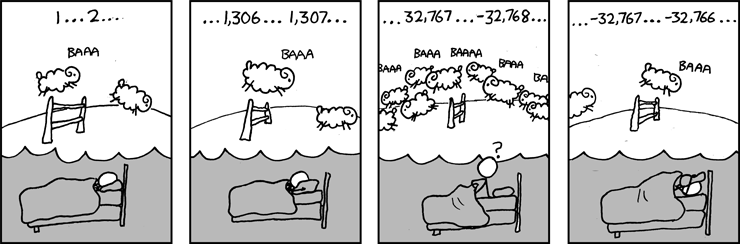 Source: xkcd.com/571
Code Security Example
/* Kernel memory region holding user-accessible data */
#define KSIZE 1024
char kbuf[KSIZE];

/* Copy at most maxlen bytes from kernel region to user buffer */
int copy_from_kernel(void *user_dest, int maxlen) {
    /* Byte count len is minimum of buffer size and maxlen */
    int len = KSIZE < maxlen ? KSIZE : maxlen;
    memcpy(user_dest, kbuf, len);
    return len;
}
Similar to code found in FreeBSD’s implementation of getpeername
There are legions of smart people trying to find vulnerabilities in programs
Typical Usage
/* Kernel memory region holding user-accessible data */
#define KSIZE 1024
char kbuf[KSIZE];

/* Copy at most maxlen bytes from kernel region to user buffer */
int copy_from_kernel(void *user_dest, int maxlen) {
    /* Byte count len is minimum of buffer size and maxlen */
    int len = KSIZE < maxlen ? KSIZE : maxlen;
    memcpy(user_dest, kbuf, len);
    return len;
}
#define MSIZE 528

void getstuff() {
    char mybuf[MSIZE];
    copy_from_kernel(mybuf, MSIZE);
    printf(“%s\n”, mybuf);
}
Malicious Usage
/* Kernel memory region holding user-accessible data */
#define KSIZE 1024
char kbuf[KSIZE];

/* Copy at most maxlen bytes from kernel region to user buffer */
int copy_from_kernel(void *user_dest, int maxlen) {
    /* Byte count len is minimum of buffer size and maxlen */
    int len = KSIZE < maxlen ? KSIZE : maxlen;
    memcpy(user_dest, kbuf, len);
    return len;
}
#define MSIZE 528

void getstuff() {
    char mybuf[MSIZE];
    copy_from_kernel(mybuf, -MSIZE);
    . . .
}
Computer Arithmetic
Does not generate random values
Arithmetic operations have important mathematical properties
Cannot assume all “usual” mathematical properties
Due to finiteness of representations
Integer operations satisfy “ring” properties
Commutativity, associativity, distributivity
Floating point operations satisfy “ordering” properties
Monotonicity, values of signs
Observation
Need to understand which abstractions apply in which contexts
Important issues for compiler writers and serious application programmers
Great Reality #2: You’ve Got to Know Assembly
Chances are, you’ll never write programs in assembly
Compilers are much better & more patient than you are
But: Understanding assembly is key to machine-level execution model
Behavior of programs in presence of bugs
High-level language models break down
Tuning program performance
Understand optimizations done / not done by the compiler
Understanding sources of program inefficiency
Implementing system software
Compiler has machine code as target
Operating systems must manage process state
Creating / fighting malware
x86 assembly is the language of choice!
Assembly Code Example
Time Stamp Counter
Special 64-bit register in Intel-compatible machines
Incremented every clock cycle
Read with rdtsc instruction
Application
Measure time (in clock cycles) required by procedure
double t;
start_counter();
P();
t = get_counter();
printf("P required %f clock cycles\n", t);
Code to Read Counter
Write small amount of assembly code using GCC’s asm facility
Inserts assembly code into machine code generated by compiler
static unsigned cyc_hi = 0;
static unsigned cyc_lo = 0;

/* Set *hi and *lo to the high and low order bits
   of the cycle counter.  
*/
void access_counter(unsigned *hi, unsigned *lo)
{
    asm("rdtsc; movl %%edx,%0; movl %%eax,%1"   
	: "=r" (*hi), "=r" (*lo) 
	:
	: "%edx", "%eax");
}
[Speaker Notes: GCC Extended assembly syntax
asm( assembler syntax
      : output operands /*optional */
      : input operands /* optional */
      : list of clobbered registers /* optional */
  );]
Great Reality #3: Memory MattersRandom Access Memory Is an Unphysical Abstraction
Memory is not unbounded
It must be allocated and managed
Many applications are memory dominated
Memory referencing bugs especially pernicious
Effects are distant in both time and space
Memory performance is not uniform
Cache and virtual memory effects can greatly affect program performance
Adapting program to characteristics of memory system can lead to major speed improvements
Memory Referencing Bug Example
double fun(int i)
{
  volatile double d[1] = {3.14};
  volatile long int a[2];
  a[i] = 1073741824; /* Possibly out of bounds */
  return d[0];
}
fun(0)  → 	3.14
fun(1)  → 	3.14
fun(2)  → 	3.1399998664856
fun(3)  →  	2.00000061035156
fun(4)  → 	3.14, then segmentation fault
Result is architecture specific
Memory Referencing Bug Example
double fun(int i)
{
  volatile double d[1] = {3.14};
  volatile long int a[2];
  a[i] = 1073741824; /* Possibly out of bounds */
  return d[0];
}
fun(0)  →  	3.14
fun(1)  → 	3.14
fun(2)  →  	3.1399998664856
fun(3)  → 	2.00000061035156
fun(4)  → 	3.14, then segmentation fault
Explanation:
Location accessed by fun(i)
Memory Referencing Errors
C and C++ do not provide any memory protection
Out of bounds array references
Invalid pointer values
Abuses of malloc/free
Can lead to nasty bugs
Whether or not bug has any effect depends on system and compiler
Action at a distance
Corrupted object logically unrelated to one being accessed
Effect of bug may be first observed long after it is generated
How can I deal with this?
Program in Java, Ruby or ML
Understand what possible interactions may occur
Use or develop tools to detect referencing errors (e.g. Valgrind)
Memory System Performance Example
void copyij(int src[2048][2048],
            int dst[2048][2048])
{
  int i,j;
  for (i = 0; i < 2048; i++)
    for (j = 0; j < 2048; j++)
      dst[i][j] = src[i][j];
}
void copyji(int src[2048][2048],
            int dst[2048][2048])
{
  int i,j;
  for (j = 0; j < 2048; j++)
    for (i = 0; i < 2048; i++)
      dst[i][j] = src[i][j];
}
21 times slower(Pentium 4)
Hierarchical memory organization
Performance depends on access patterns
Including how step through multi-dimensional array
The Memory Mountain
Intel Core i7
2.67 GHz
32 KB L1 d-cache
256 KB L2 cache
8 MB L3 cache
Great Reality #4: There’s more to performance than asymptotic complexity
Constant factors matter too!
And even exact op count does not predict performance
Easily see 10:1 performance range depending on how code written
Must optimize at multiple levels: algorithm, data representations, procedures, and loops
Must understand system to optimize performance
How programs compiled and executed
How to measure program performance and identify bottlenecks
How to improve performance without destroying code modularity and generality
Matrix-Matrix Multiplication (MMM) on 2 x Core 2 Duo 3 GHz (double precision)
Gflop/s
160x
Example Matrix Multiplication
Best code (K. Goto)
Triple loop
Standard desktop computer, vendor compiler, using optimization flags
Both implementations have exactly the same operations count (2n3)
What is going on?
Matrix-Matrix Multiplication (MMM) on 2 x Core 2 Duo 3 GHz
Gflop/s
MMM Plot: Analysis
Multiple threads: 4x
Vector instructions: 4x
Memory hierarchy and other optimizations: 20x
Reason for 20x: Blocking or tiling, loop unrolling, array scalarization, instruction scheduling, search to find best choice
Effect: fewer register spills,  L1/L2 cache misses, and TLB misses
Great Reality #5:Computers do more than execute programs
They need to get data in and out
I/O system critical to program reliability and performance

They communicate with each other over networks
Many system-level issues arise in presence of network
Concurrent operations by autonomous processes
Coping with unreliable media
Cross platform compatibility
Complex performance issues
Role within CS/ECE Curriculum
ECE 545/549
Capstone
CS 412
OS Practicum
CS 410
Operating
Systems
ECE 349
Embedded
Systems
ECE 348
Embedded
System Eng.
CS 415
Databases
CS 441
Networks
CS 411
Compilers
ECE 340
Digital
Computation
ECE 447
Architecture
Network
Protocols
Processes
Mem. Mgmt
Machine
Code
Data Reps.
Memory Model
Execution Model
Memory System
Arithmetic
CS 213
ECE 243
Foundation of Computer SystemsUnderlying principles for hardware, software, and networking
CS 123
C Programming
Course Perspective
Most Systems Courses are Builder-Centric
Computer Architecture
Design pipelined processor in Verilog
Operating Systems
Implement large portions of operating system
Compilers
Write compiler for simple language
Networking
Implement and simulate network protocols
Course Perspective (Cont.)
Our Course is Programmer-Centric
Purpose is to show how by knowing more about the underlying system, one can be more effective as a programmer
Enable you to
Write programs that are more reliable and efficient
Incorporate features that require hooks into OS
E.g., concurrency, signal handlers
Not just a course for dedicated hackers
We bring out the hidden hacker in everyone
Cover material in this course that you won’t see elsewhere
Teaching staff
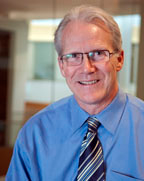 Randy Bryant
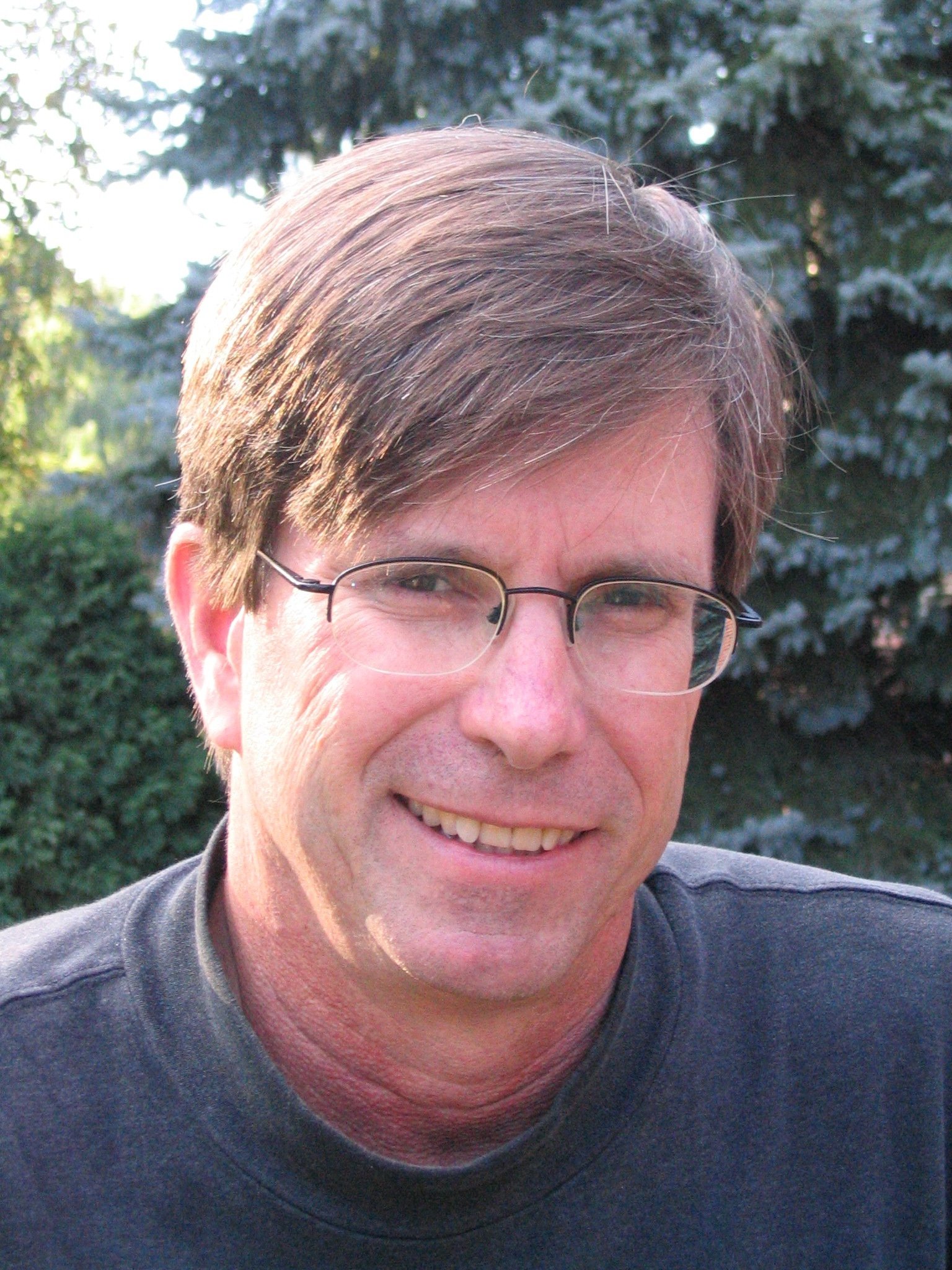 Dave O’Hallaron
Textbooks
Randal E. Bryant and David R. O’Hallaron, 
“Computer Systems: A Programmer’s Perspective, Second Edition” (CS:APP2e), Prentice Hall, 2011
http://csapp.cs.cmu.edu
This book really matters for the course!
How to solve labs
Practice problems typical of exam problems

Brian Kernighan and Dennis Ritchie, 
“The C Programming Language, Second Edition”, Prentice Hall, 1988
Course Components
Lectures
Higher level concepts
Recitations
Applied concepts, important tools and skills for labs, clarification of lectures, exam coverage
Labs (7)
The heart of the course
1-3 weeks each
Provide in-depth understanding of an aspect of systems
Programming and measurement
Exams (3)
Test your understanding of concepts & mathematical principles
Course Learning
Lectures
Good for overview, resolving questions, flagging topics for further review
Reading
Good for specifics, good preparation for lecture
Homeworks
Cement your understanding, give each other questions
Exams will require you to understand the material.  Such understanding likely requires attending lecture and reading.
Getting Help
Class Web Page
Complete schedule of lectures, exams, and assignments
Copies of lectures, assignments, exams, solutions
Clarifications to assignments

Message Board
We will use piazza

1:1 Appointments
Office hours on web page
You can schedule 1:1 appointments with any of the teaching staff
Getting Help
Staff mailing list: 15-213-staff@cs.cmu.edu
Use this for all communication with the teaching staff
Always CC staff mailing list during email exchanges
Send email to individual instructors only to schedule appointments

Office hours:
MTWR, 5:30-7:30pm, WeH 5207
Policies: Assignments (Labs) And Exams
Work groups
You must work alone on all assignments
Handins
Assignments due at 11:59pm on Thurs evening
Electronic handins using turnin (no exceptions!)
Conflicts for exams, other irreducible conflicts
OK, but must make PRIOR arrangements at start of semester
Notifying us well ahead of time shows maturity and makes things easier for us (and thus we work harder to help you with your problem)
Testing accommodation
Please submit requests within 1 week of course start
Appealing grades
Within 7 days of completion of grading, in writing
Facilities
See course information for lab location
Need a cs account (mandatory!)
Request one here
https://apps.cs.utexas.edu/udb/newaccount/
cs.utexas.edu machines
http://apps.cs.utexas.edu/unixlabstatus/
Public labs
http://www.cs.utexas.edu/facilities/public-labs
Timeliness
Grace days
4 slip days for the course
Covers scheduling crunch, out-of-town trips, illnesses, minor setbacks
Save them until late in the term!
Lateness penalties
Once slip day(s) used up, get penalized 20% per day
No handins later than 3 days after due date
Catastrophic events
Major illness, death in family, 
Formulate a plan (with your academic advisor) to get back on track
Advice
Once you start running late, it’s really hard to catch up
Cheating
What is cheating?
Sharing code: by copying, retyping, looking at, or supplying a file
Coaching: helping your friend to write a lab, line by line
Copying code from previous course or from elsewhere on WWW
Only allowed to use code we supply, or from CS:APP website
What is NOT cheating?
Explaining how to use systems or tools
Helping others with high-level design issues
Please identify your collaborators explicitly on HW and labs
Penalty for cheating:
Removal from course with failing grade
Permanent mark on your record
Detection of cheating:
We do check 
Our tools for doing this are much better than most cheaters think!
Other Rules of the Lecture Hall
Laptops: not permitted (danger, youtube)
See me for exceptions

Electronic communications: forbidden
No email, instant messaging, cell phone calls, etc

No audio or video recording

Presence in lectures, recitations: mandatory
Policies: Grading (approximate)
Exams (50-60%)

Labs (30-40%)

Homeworks (5%)

Class particpation (5%)

Graded on a curve
Programs and Data
Topics
Bits operations, arithmetic, assembly language programs
Representation of C control and data structures
Includes aspects of architecture and compilers 

Assignments
L1 (datalab): Manipulating bits
L2 (archlab): Y86 (assembly) Programming
L3 (bomblab): Defusing a binary bomb
Architecture: Datapath & Pipelining
Topics
How does a processor fetch, decode & execute code?
Pipelined processors, latency, and throughput

Assignments
L4 (archlab): Extending a basic processor implementation
L5 (archlab): Modifying a pipelined processor
The Memory Hierarchy
Topics
Memory technology, memory hierarchy, caches, disks, locality
Includes aspects of architecture and OS

Assignments
L6 (memlab): Mapping the performance of the memory hierarchy
Performance Analysis
Topics
Co-optimization (control and data), measuring time on a computer
Includes aspects of architecture, compilers, and OS

Assignments
L7(perflab): Manually optimizing an algorithm
Exceptional  Control Flow
Topics
Hardware exceptions, processes, process control, Unix signals, nonlocal jumps
Includes aspects of compilers, OS, and architecture

Assignments
L5 (proclab): Writing puzzles using processes and signals. 
A first introduction to concurrency
Virtual Memory
Topics
Virtual memory, address translation, dynamic storage allocation
Includes aspects of architecture and OS

Assignments
L6 (malloclab): Writing your own malloc package
Get a real feel for systems programming
Networking, and Concurrency
Topics
High level and low-level I/O, network programming
Internet services, Web servers
concurrency, concurrent server design, threads
I/O multiplexing with select
Includes aspects of networking, OS, and architecture

Assignments
L7 (proxylab): Writing your own Web proxy
Learn network programming and more about concurrency and synchronization.
Lab Rationale
Each lab has a well-defined goal such as solving a puzzle or winning a contest

Doing the lab should result in new skills and concepts

We try to use competition in a fun and healthy way
Set a reasonable threshold for full credit
Autolab Web Service
Labs are provided by the Autolab system
Autograding system developed by Hunter Pitelka and Dave O’Hallaron
Using transient VMs on-demand to autograde untrusted code.
Beta testing version 2.0 in Fall 2010
Precursor to worldwide autograding system
With Autolab you can use your Web browser to:
Review lab notes, clarifications
Download the lab materials
Stream autoresults to a Web scoreboard as you work
Handin your code for autograding by the Autolab server
View the complete history of your code handins, autoresult submissions, autograding reports, and instructor evaluations
View the class scoreboard
Welcome and Enjoy!